NP-Completeness: Reduction Examples
CS 3100: DSA2
Mark Floryan
1
Topics
2
NP-Completeness
3
Reminder: Complexity Classes!
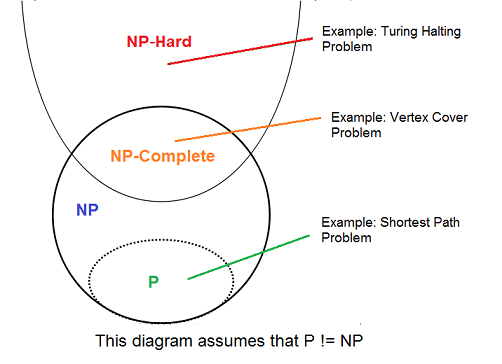 P: Set of problems solved in polynomial time (e.g., sorting a list)

NP: Set of problems that can be:
1) Solved in non-deterministic polynomial time
2) Verified in polynomial time

NP-Hard: Set of problems that are as hard as (or harder) than the hardest problems in NP

NP-Complete: Set of problems that are both NP and NP-Hard (i.e., the equally hardest problems in NP)
NP-Completeness
Reductions to Prove NP-C
6
Reminder about 3-SAT
Shown to be NP-hard by Cook
Given a 3-CNF formula (logical AND of clauses, each an OR of 3 variables), is there an assignment of true/false to each variable to make the formula true (i.e., satisfy the formula)?
Clause
Variables
7
Next example:  k-Clique

Let’s show that k-Clique is NP-Complete!
8
4-Clique
3-Clique
9
10
C
B
4-Clique
E
A
D
F
G
I
3-Clique
H
11
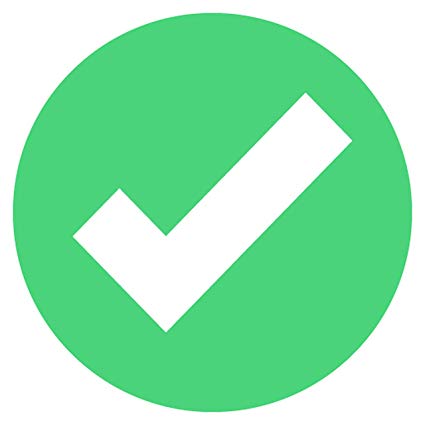 12
3-SAT
polynomial time
polynomial time
polynomial-time reduction
13
(also do this for the other clauses, omitted due to clutter)
For each clause, introduce a node for each of its three variables
Add an edge from each node to all non-contradictory nodes in the other clauses (i.e., to all nodes that is not the negation of its own variable)
14
15
16
3-SAT
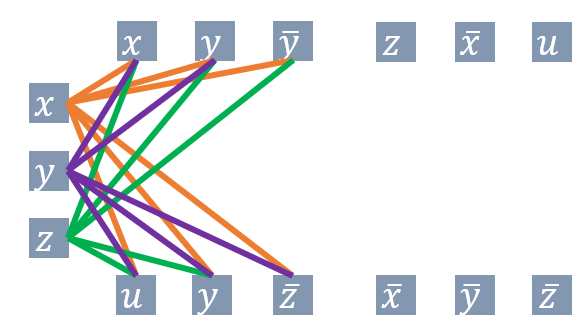 polynomial time
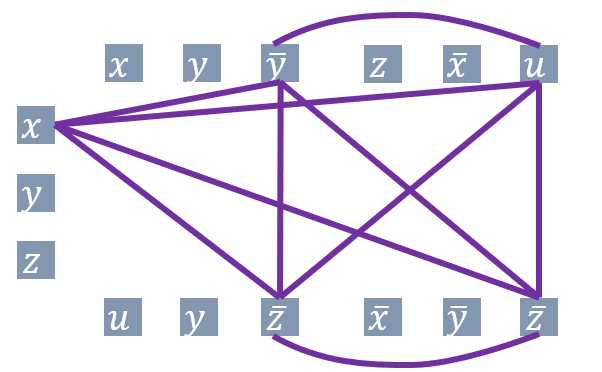 polynomial time
polynomial-time reduction
17
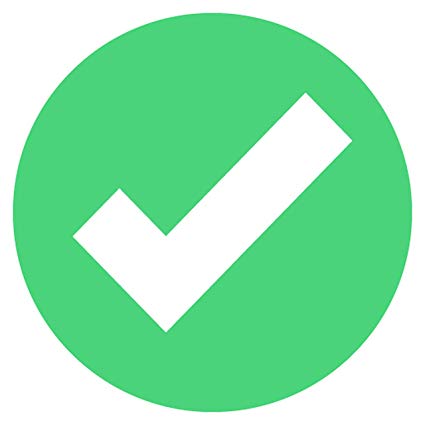 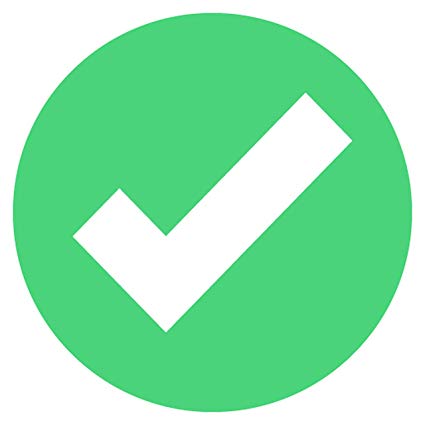 18
K-Independent Set
19
20
B
A
C
D
E
F
G
J
I
H
K
L
21
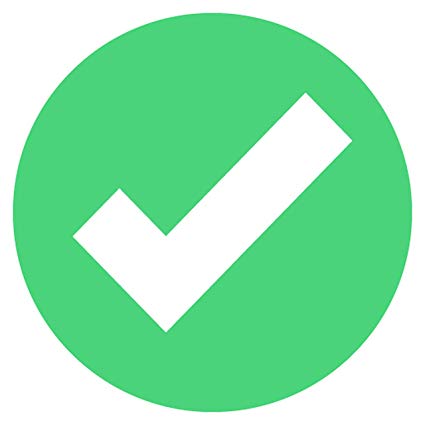 22
3-SAT
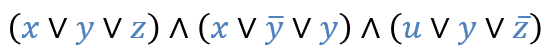 polynomial time
polynomial time
polynomial-time reduction
23
For each clause, construct a triangle graph with its three variables as nodes
Add an edge between each node and its negation
24
25
26
3-SAT
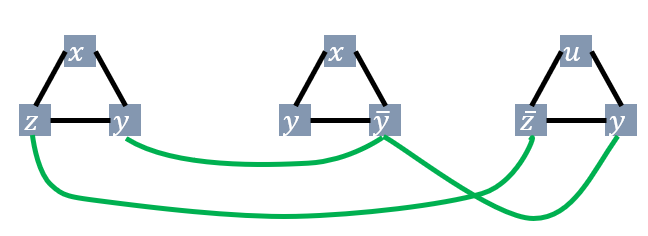 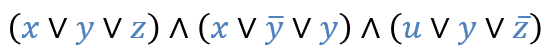 polynomial time
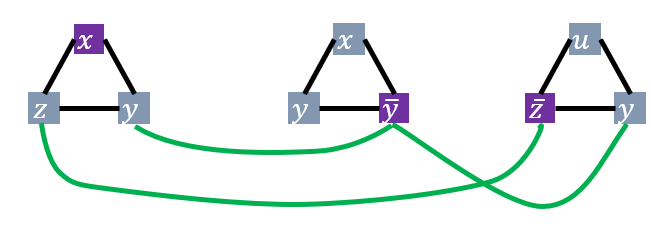 polynomial time
polynomial-time reduction
27
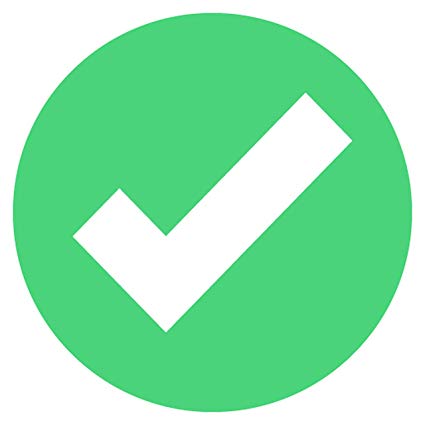 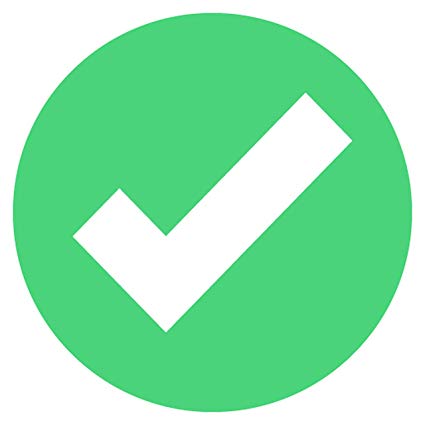 28
K-Vertex Cover
29
30
Reduction
31
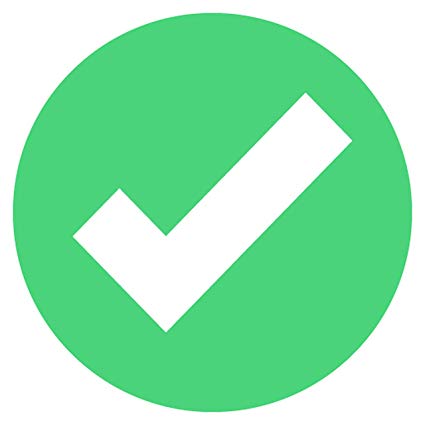 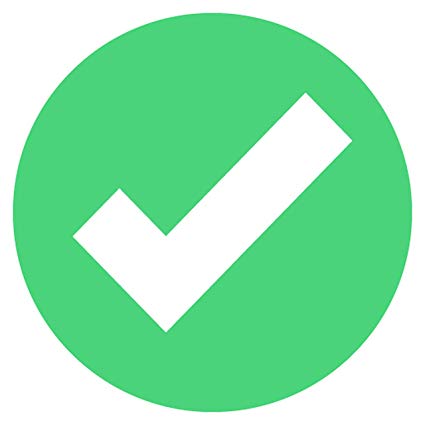 32
Reductions: 3-Coloring
33
3-Coloring
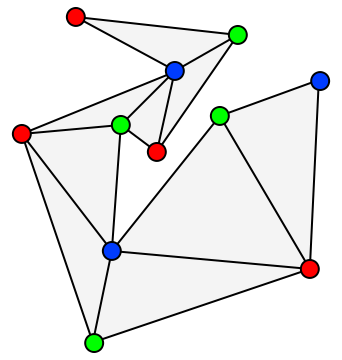 Given graph G, and three colors c1,c2,c3 (not really given as input)

Can we color the graph with these colors such that no adjacent nodes have the same color.

Turns out that 3-Coloring is NP-Complete
34
3-Coloring
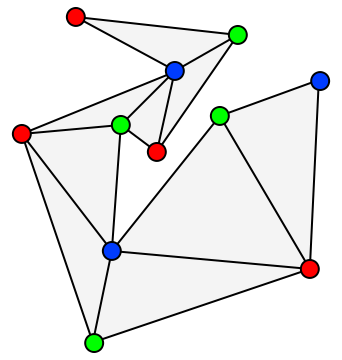 First show:
3-Coloring  NP

How?

Given a coloring of the graph, is it valid?
Must do this in polynomial time!
35
Reducing 3-SAT to 3-coloring
36
Reducing 3-SAT to 3-coloring
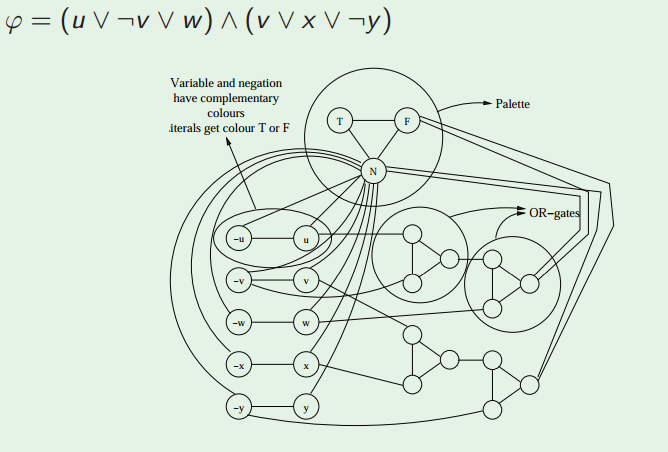 37
(VERY informal) proof of reduction
Sat()  G is 3-Colorable
Assume  is satisfiable
3 colors (true, false, base)
Color B,T,F with these colors
Color variable nodes with T and F depending on their satisfying values for 
Or gates always colorable so that they represent correct OR (output is true iff one or more inputs true)
Thus G is 3-Colorable
G is 3-Colorable  Sat()
Assume G is 3-Colorable
Color the graph
Let the colors of the B,T,F nodes represent base, true, and false respectively.
Re-arrange OR gate colors slightly if necessary so output is always T or F
Let variable assignments be the color they were given
These assignments satisfy 
38
Wrap-Up
39
Why Prove NP-Completeness?
Though nobody has proven that P ≠ NP, if you prove a problem NP-Complete, most people accept that it is probably exponential
Therefore it can be important for you to prove that a problem is NP-Complete
Don't need to try to come up perfect non-exponential algorithm
Can instead work on approximation algorithms
What’s a poor salesperson to do?
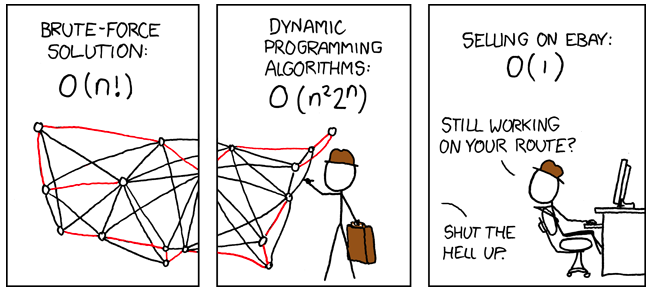 http://xkcd.com/399/
Approximation Algorithms
Look at first 3 pages of Ch. 35 of CLRS textbook
Can we find an algorithm for problem A  NP-C that:
Runs in polynomial time
Gets “near optimal” results
Prove some bound on the algorithm’s correctness in terms of the true optimal result
No worse that (some factor) of optimal
“It’s not always right (best), but it’s guaranteed to be this close.”
General Comments
At least 3000 problems have been shown to be NP-Complete
That number is from a non-recent report, so we might say that counts is a weak lower-bound on the true number found
https://en.wikipedia.org/wiki/List_of_NP-complete_problems including some popular games
Some reductions are profound, some are comparatively easy, many are easy once the key insight is given
Other NP-Complete Problems
Hamilton Path/Cycle, Traveling Salesperson
Subset-sum: Given a set of integers, does there exist a subset that adds up to some target T ?
0-1 knapsack: when weights not just integers
Graph coloring: can a given graph be colored with k colors such that no adjacent vertices are the same color?
Etc…
Review (Again)
A problem B is NP-complete 
if it is in NP and it is NP-hard.
A problem B is NP-hard 
if every problem in NP is reducible to B.
A problem A is reducible to a problem B if 
there exists a polynomial reduction function T such that
For every string x, 
if x is a yes input for A, then T(x) is a yes input for B
if x is a no input for A, then T(x) is a no input for B. 
T can be computed in polynomially bounded time.
“Consequences” of NP-Completeness
NP-Complete the set of the“hardest” problems in NP, with these important properties:
If any one  NP-Complete problem can be solved in polynomial time…
…then every  NP-Complete problem can be solved in polynomial time…
…and in fact every problem in NP can be solved in polynomial time (which would show P = NP)
Or, prove an exponential lower-bound for any single NP-C problem, then every  NP-C problem is exponential

Therefore: solve (say) traveling salesperson problem in O(n100) time, you've proved that P = NP.  Retire rich & famous!
What We Don’t Know: Open Questions
Is it impossible to solve an NP-c problem in polynomial time?
No one has proved an exponential lower bound for any problem in NP.
But, most computer scientists believe such a lower bound exists for NP-c problems.
Are all problems in NP tractable or intractable?I.e., does P=NP or not?
If someone found a polynomial solution to anyNP-c problem, we’d know P = NP.
But, most computer scientists believe P≠ NP.